The Present Perfect Tense
Questions
Question 1			Question 6
	
	Question 2			Question 7

	Question 3			Question 8

	Question 4			Question 9

	Question 5			Question 10
Question 1
I ______ _______ him already.

have seen
will see
has seen
have see
Question 2
Johnny and James ______ _____ to school. 

have going
have gone
has going
had going
Question 3
Aminah _____ ______ the room cleanly.

has sweeping
has sweep
has swept
had sweep
Question 4
_____ you seen the movie “The Hobbits 2”

Having 
Had
Has
Have
Question 5
We _____ _____ the movie “The Hobbits2”.

has enjoyed
have enjoyed
having enjoying
have enjoy
Question 6
Mastura ____ _____ many books.

have reading
have read
has read
had read
Question 7
Selvaraj _____ ______ me a present for my birthday.

had buy
has bought
have bought
has buying
Question 8
They ____ _____ their clothes already

have wash
had washing
has washed
have washed
Question 9
We ____ ____ the wedding planners.

 
have seen
had seeing
has saw
has seen
Question 10
He ____ ____ me for years.

had know
has known
have know
have knowing
CONGRATULATIONSYOU ARE RIGHT!
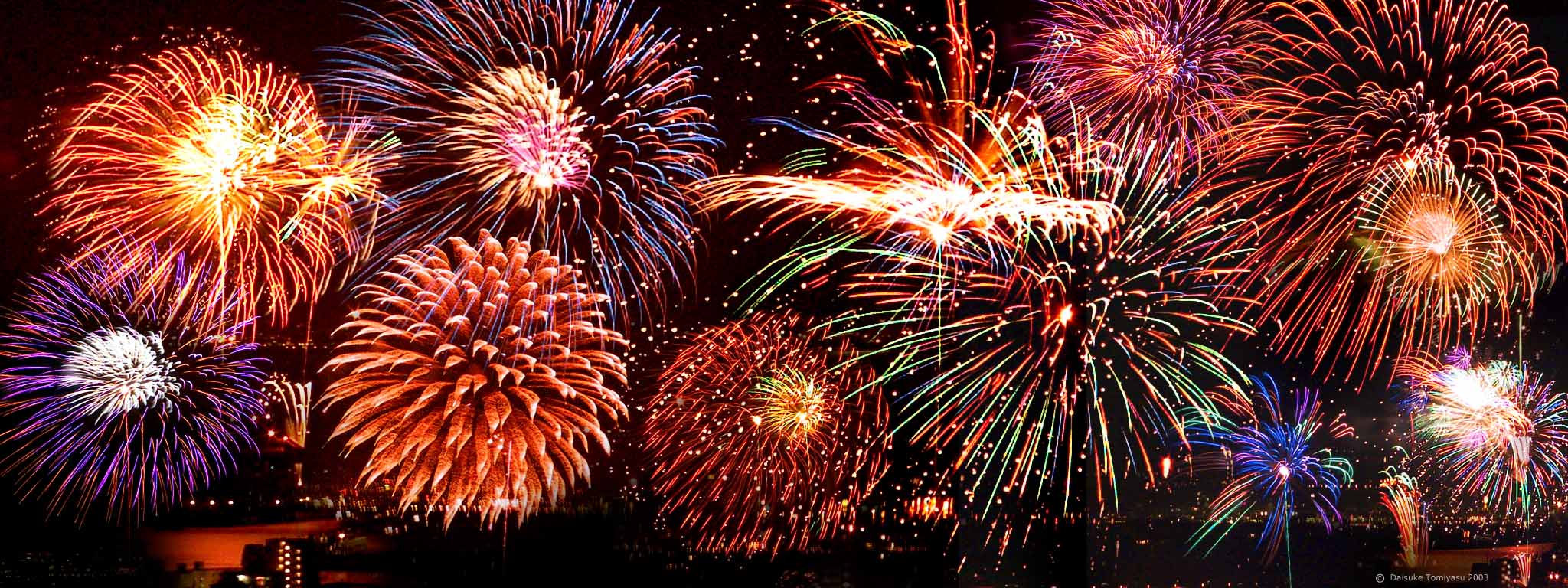 BACK
CONGRATULATIONSYOU ARE RIGHT!
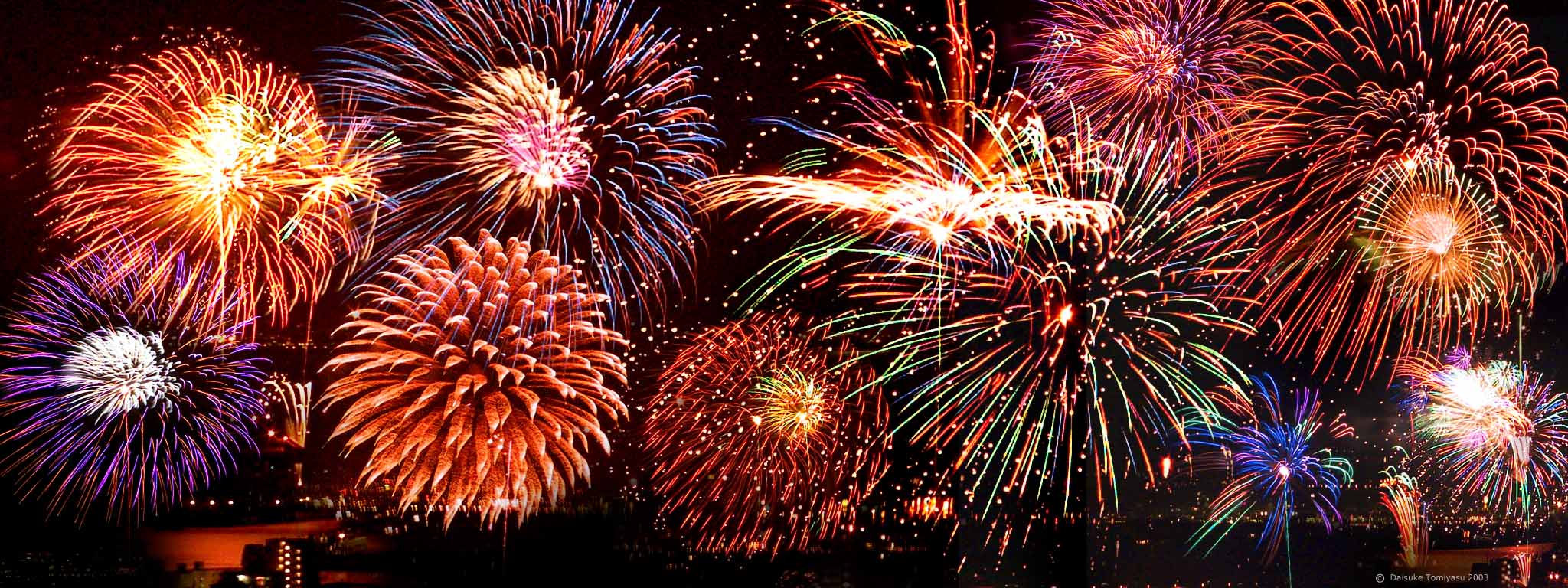 NEXT
PLEASE TRY AGAIN!
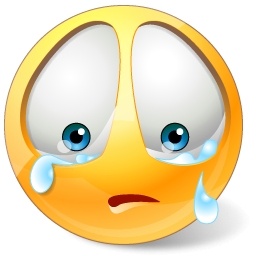 BACK